Self-Compassion and Social Anxiety: The Mediating Role of Shame
QUICK TIPS
(--THIS SECTION DOES NOT PRINT--)
This PowerPoint template requires basic PowerPoint (version 2007 or newer) skills. Below is a list of commonly asked questions specific to this template. If you are using an older version of PowerPoint some template features may not work properly.

Using the template
Verifying the quality of your graphics
Go to the VIEW menu and click on ZOOM to set your preferred magnification. This template is at 50% the size of the final poster. All text and graphics will be printed at 200% their size. To see what your poster will look like when printed, set the zoom to 200% and evaluate the quality of all your graphics before you submit your poster for printing.
Using the placeholders
To add text to this template click inside a placeholder and type in or paste your text. To move a placeholder, click on it once (to select it), place your cursor on its frame and your cursor will change to this symbol:         Then, click once and drag it to its new location where you can resize it as needed. Additional placeholders can be found on the left side of this template.

Modifying the layout
This template has four
different column layouts. 
Right-click your mouse
on the background and 
click on “Layout” to see 
the layout options.
The columns in the provided layouts are fixed and cannot be moved but advanced users can modify any layout by going to VIEW and then SLIDE MASTER.

Importing text and graphics from external sources
TEXT: Paste or type your text into a pre-existing placeholder or drag in a new placeholder from the left side of the template. Move it anywhere as needed.
PHOTOS: Drag in a picture placeholder, size it first, click in it and insert a photo from the menu.
TABLES: You can copy and paste a table from an external document onto this poster template. To make the text fit better in the cells of an imported table, right-click on the table, click FORMAT SHAPE  then click on TEXT BOX and change the INTERNAL MARGIN values to 0.25

Modifying the color scheme
To change the color scheme of this template go to the “Design” menu and click on “Colors”. You can choose from the provide color combinations or you can create your own.
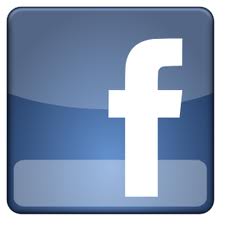 Student discounts are available on our Facebook page. 
Go to PosterPresentations.com and click on the FB icon.
QUICK DESIGN GUIDE
(--THIS SECTION DOES NOT PRINT--)

This PowerPoint 2007 template produces a 42”x60” professional  poster. It will save you valuable time placing titles, subtitles, text, and graphics. 

Use it to create your presentation. Then send it to PosterPresentations.com for premium quality, same day affordable printing.
We provide a series of online tutorials that will guide you through the poster design process and answer your poster production questions. 

View our online tutorials at: http://bit.ly/Poster_creation_help (copy and paste the link into your web browser).

For assistance and to order your printed poster call PosterPresentations.com at 1.866.649.3004


Object Placeholders

Use the placeholders provided below to add new elements to your poster: Drag a placeholder onto the poster area, size it, and click it to edit.

Section Header placeholder
Use section headers to separate topics or concepts within your presentation. 




Text placeholder
Move this preformatted text placeholder to the poster to add a new body of text.




Picture placeholder
Move this graphic placeholder onto your poster, size it first, and then click it to add a picture to the poster.
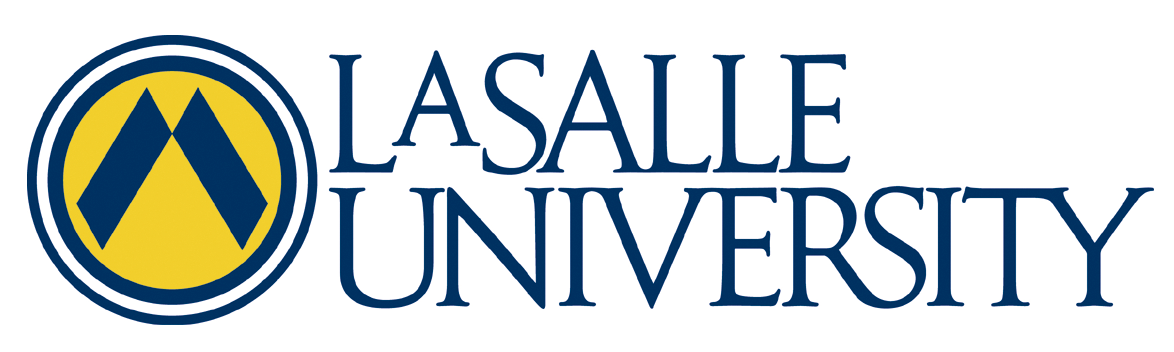 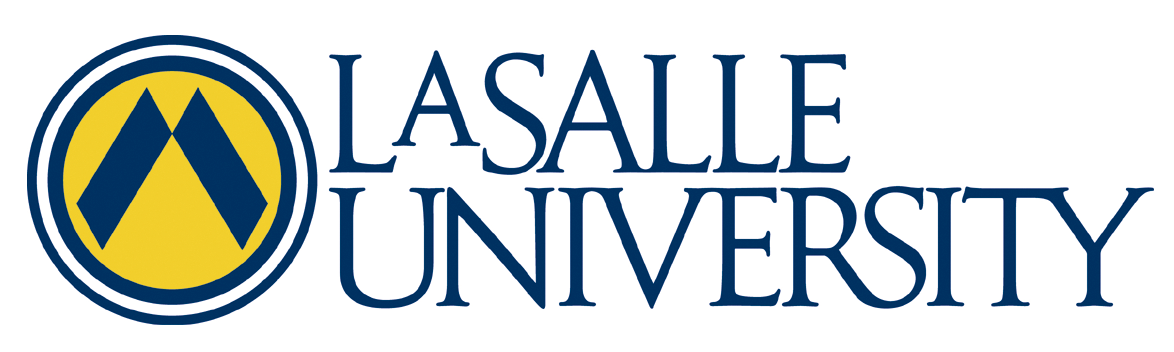 Winch, E., Saxton, V., Aker, K., Wilson, L., Cardaciotto, L., & Goldbacher, E.
!
RESULTS, CONTINUED
Mediator	B	CI lower	CI upper	p value
Shame
METHODOLOGY, CONTINUED
INTRODUCTION
Self-compassion (SC) is a multidimensional construct that includes three facets, each represented by pairs of opposing elements: 
Self-kindness and self-judgment; 
Common humanity and isolation; and
Mindfulness and over-identification (Neff, 2003).
High SC is associated with a range of positive outcomes, whereas low SC is associated with depression, anxiety, rumination, and worry (Neff, 2003; Van Dam, 2011).

SC may be particularly relevant in social anxiety disorder (SAD), which is characterized by high levels of self-criticism and concern about social evaluation and rejection.
Individuals with SAD report less SC than healthy controls, and among those with SAD, lower SC is associated with greater fear of evaluation (Werner et al., 2012).

SAD has also been linked to shame, as the two are linked conceptually (Gilbert, 2010) and have been found to correlate highly (Gilbert, 2000).
Shame proneness has been found to predict SAD symptoms (Li, 2003), and decreasing shame proneness decreases SAD symptoms (Li, 2005).

Compassion-Focused Therapy (CFT; Gilbert, 2006) suggests that shame is associated with the overactivity of a threat protection system, which is under-modulated due to an underactive soothing system.
CFT purports to decrease shame by activating the soothing system through the development of compassion towards the self (Gilbert & Proctor, 2006).

Given that shame is implicated in SAD, it is therefore possible that SC may reduce SAD symptoms through the reduction of shame. 
The present study examines the relationships among SC, SAD symptoms, and shame.  It is hypothesized that shame mediates the relationship between SC and SAD symptoms.  This the first study to examine SC, shame, and SAD symptoms simultaneously.
Participants:
150 undergraduate student volunteers ages 17-68 (Mean=21, SD=6.45) from a medium-sized urban Catholic university in the northeast (see Table 1 for additional information)
Procedure
Participants were recruited from undergraduate psychology courses as part of longitudinal study examining several variables related to well-being over the course of an academic year.  Data from the first time point only was used in the present study.  Participants received extra credit for study participation.
Data were analyzed using hierarchical regression analyses and bootstrapping mediational tests (Kenny, 2011).  
SC was a significant predictor of SAD symptoms (β = -.38,           p < .001) and of shame (β = -.50, p < .001).
Shame significantly predicted SAD symptoms when controlling  for SC (β = .55, p < .001).  
The direct effect from SC to SAD symptoms was -2.55 (β = -.10,  p = .188).  
Results of bootstrapping analyses indicated that shame partially mediated the relationship between SC and SAD symptoms         (z = -5.175, p < .001).
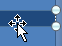 DISCUSSION
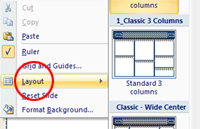 As expected, lower levels of SC were found to predict higher levels of SAD symptoms.  Lower levels of SC were also associated with higher levels of shame, and higher levels of shame were associated with higher levels of SAD symptoms.
Shame was found to partially mediate the relationship between SC and SAD symptoms.  
These findings suggest that the reduction of shame may represent one mechanism by which increases in SC decrease anxiety evoked by social situations.  
Therapies seek to increase SC may be well-positioned to treat SAD via the reduction of shame.  
Such therapies include CFT as well as ACT (Hayes, Strosahl & Wilson, 2012), which may influence SC and shame through processes such as acceptance and flexible perspective-taking (e.g. Luoma, Kohlenberg, Hayes & Fletcher, 2012).
RESULTS
LIMITATIONS and FUTURE DIRECTIONS
Limitations:
The conclusions of the study are limited by the lack of an experimental or longitudinal design.  
Additionally, participants were drawn from an undergraduate student population.  Mean scores for all measures are consistent with a non-clinical population. 

Future Directions:
Future research should examine this model within a clinically socially anxious population.
Further research should examine the effects of SC interventions upon shame and SAD symptoms. 

For more information or a copy of these results, contact Emily Winch (emily.j.winch@gmail.com).
Note: Bootstrapping resamples = 5000, N = 150
Shame
METHODOLOGY
-.50*
.55*
Measures:
SC: Self-Compassion Scale (SCS; Neff, 2003)
Shame: Experience of Shame Scale (ESS; Andrews, Qian & Valentine, 2002)
SAD symptoms: Social Interaction Anxiety Scale (SIAS; Heimberg et al., 1992)
Indirect Effect 
z = -5.175*
Self-Compassion
Social Anxiety
-.10 (p = .188)
© 2011 PosterPresentations.com    2117 Fourth Street , Unit C    Berkeley  CA  94710    posterpresenter@gmail.com
*p < .001
RESEARCH POSTER PRESENTATION DESIGN © 2011
www.PosterPresentations.com